Estádio Municipal de Braga.
Photographed by: Helena Dupor 1.F.
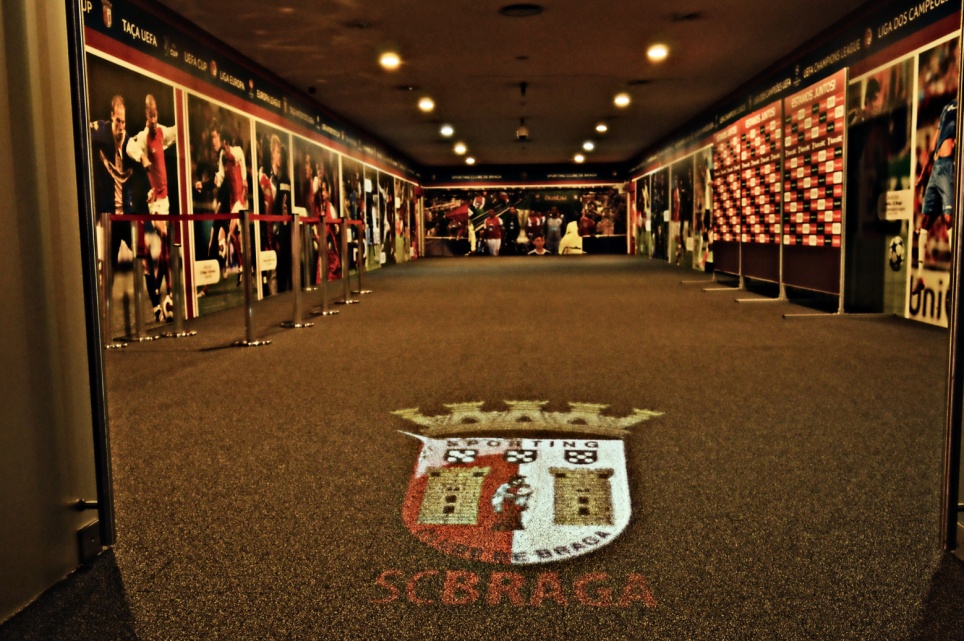 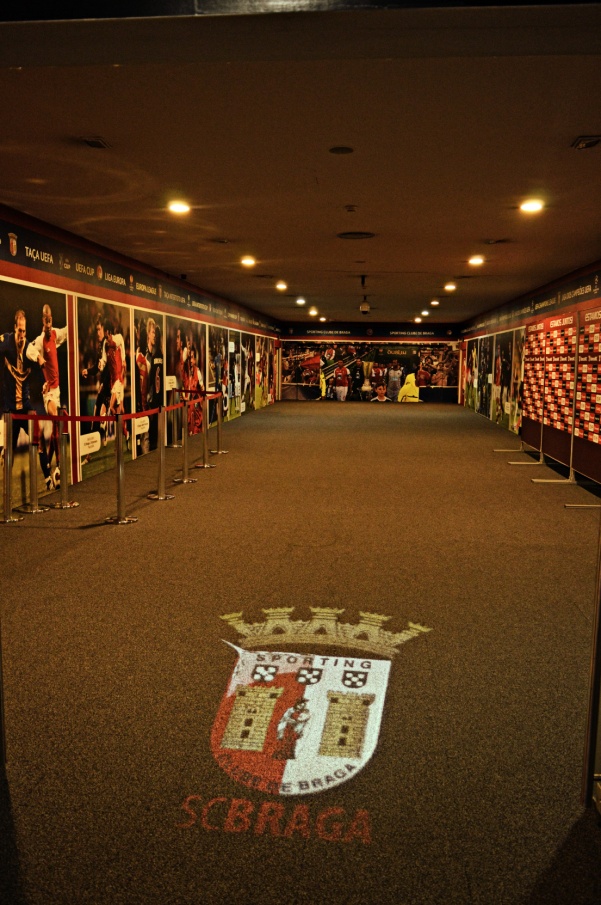 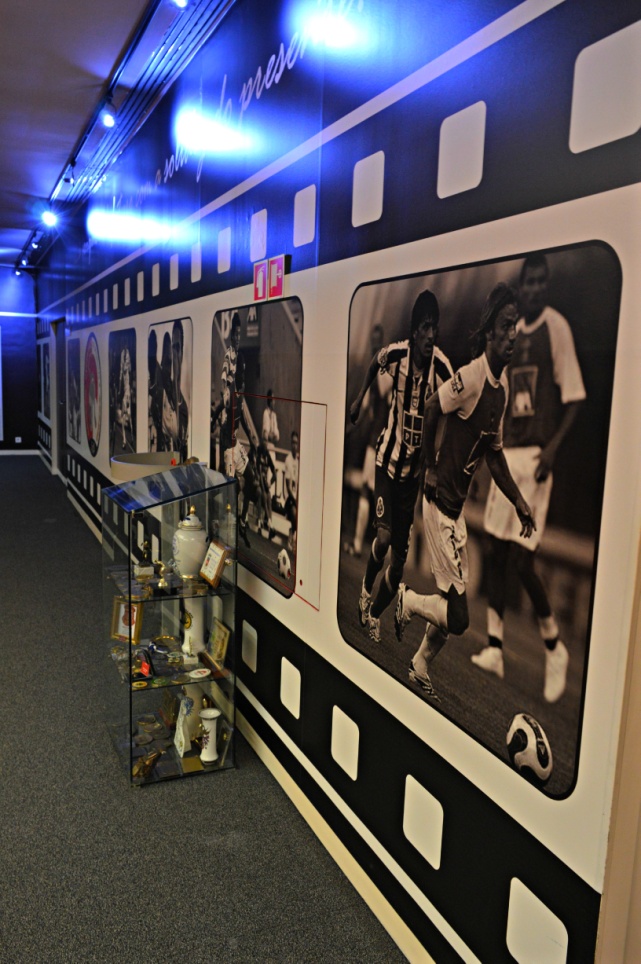 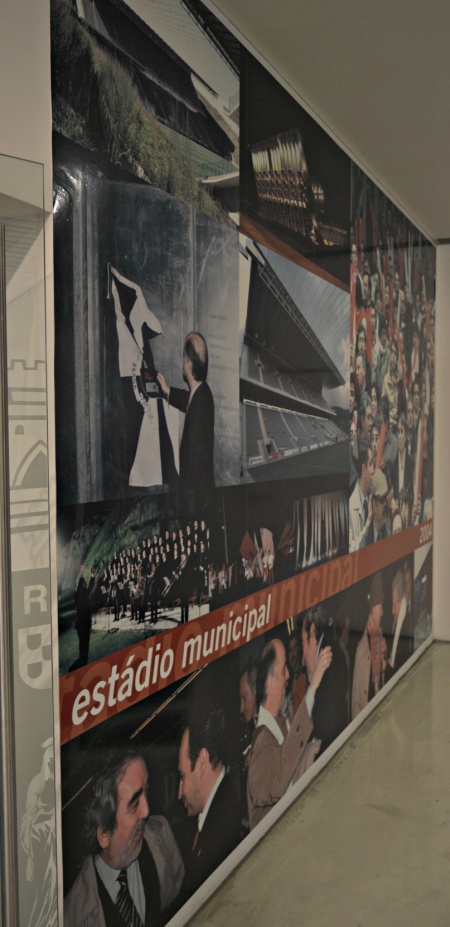 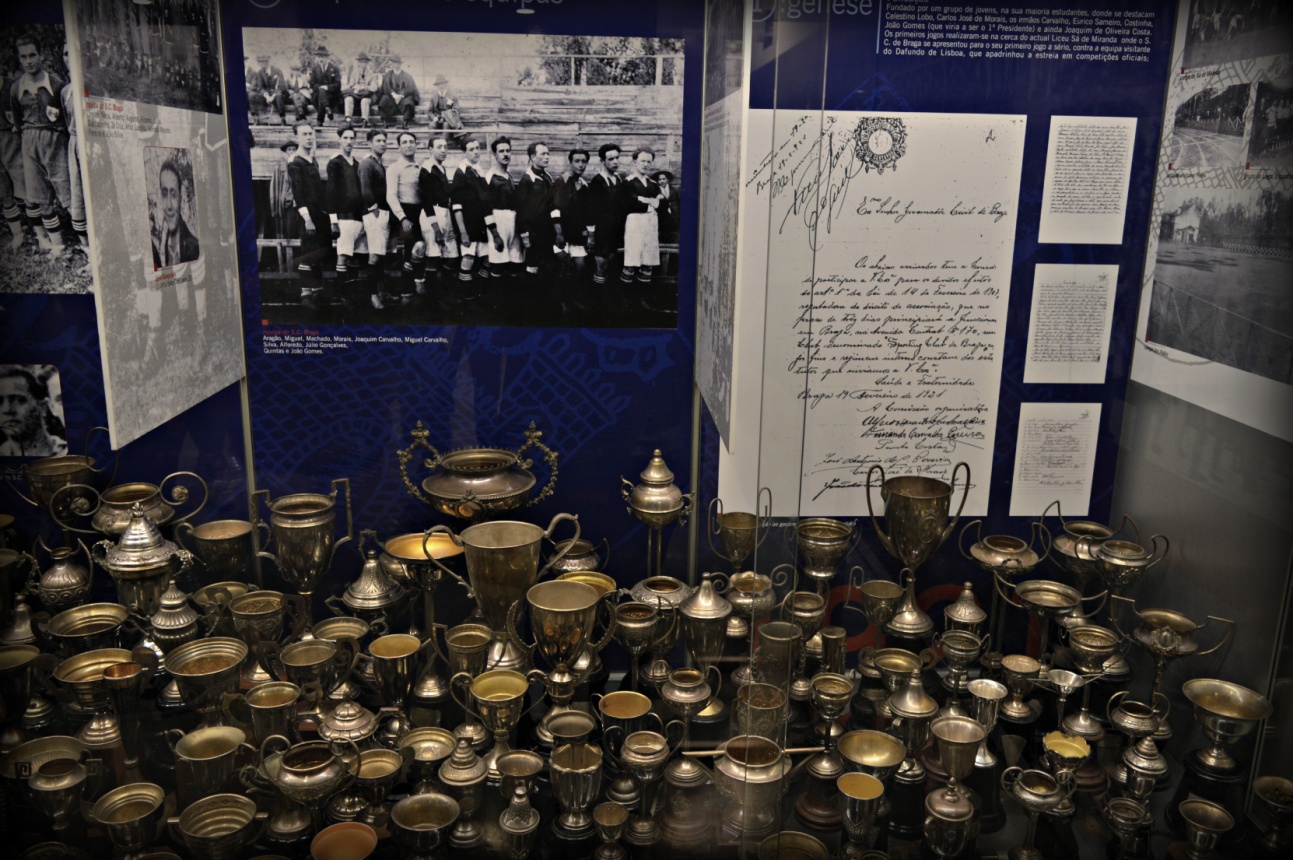 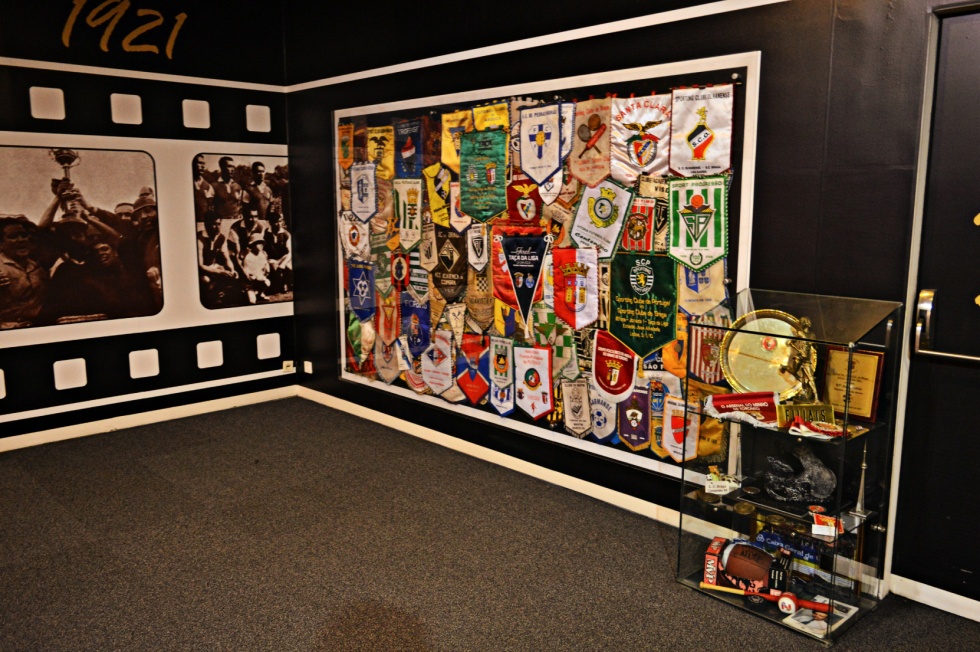 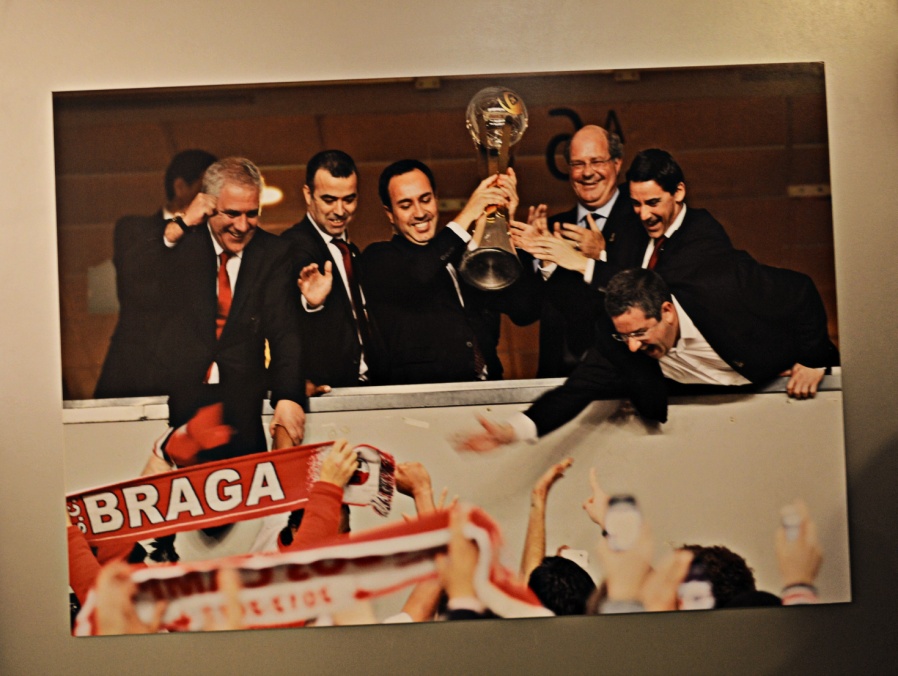 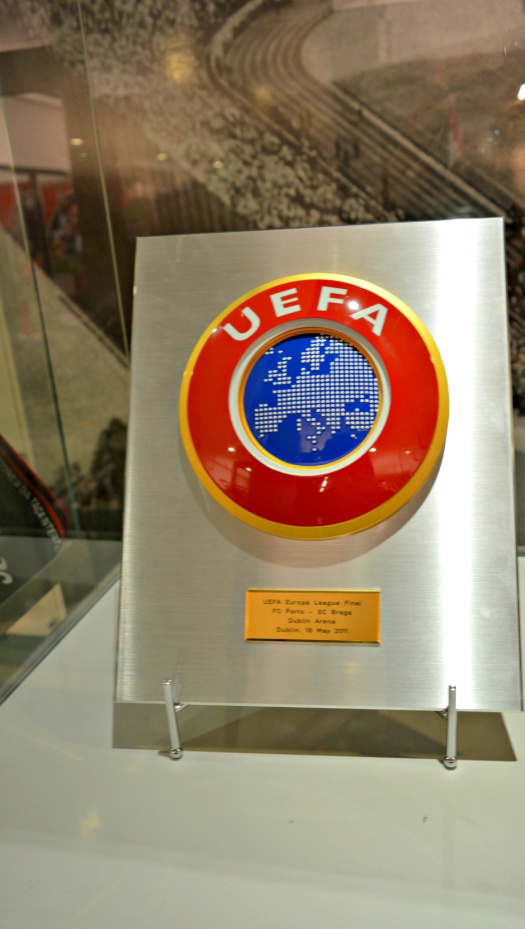 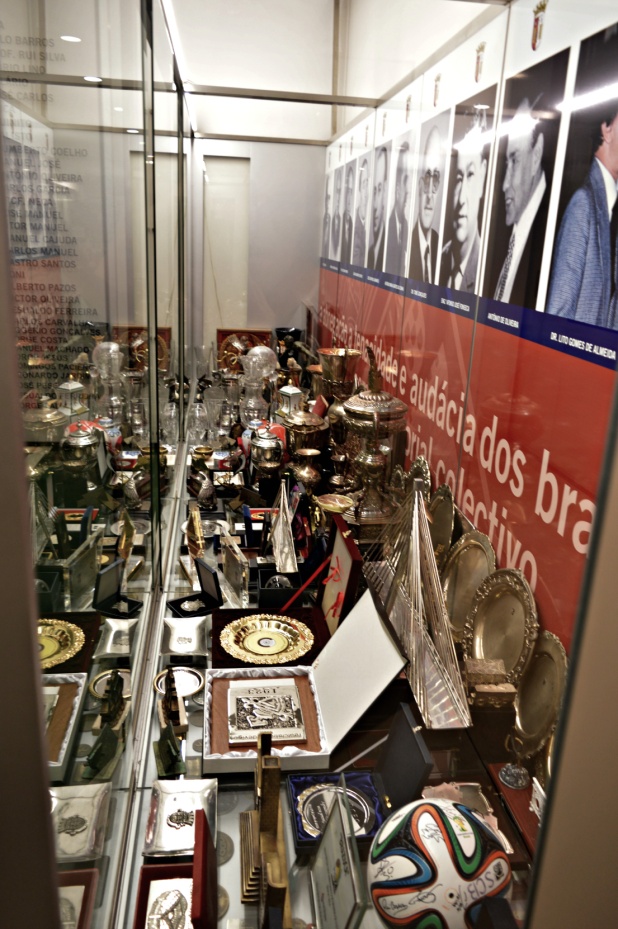 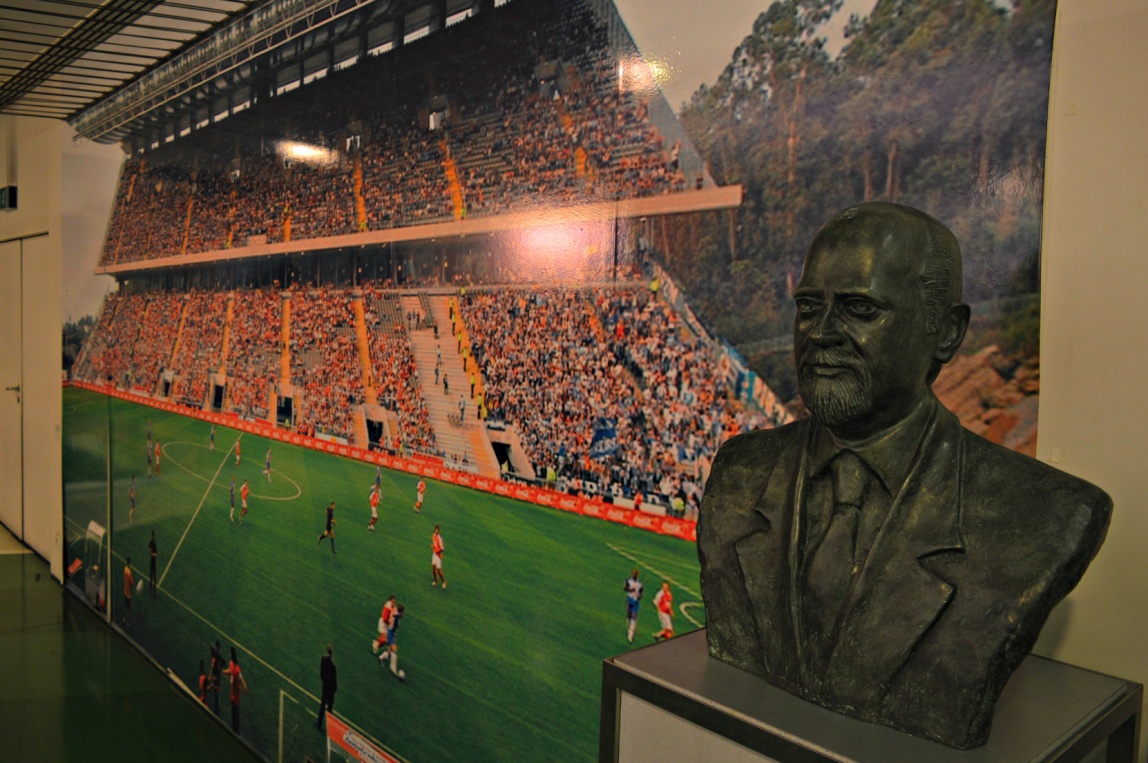 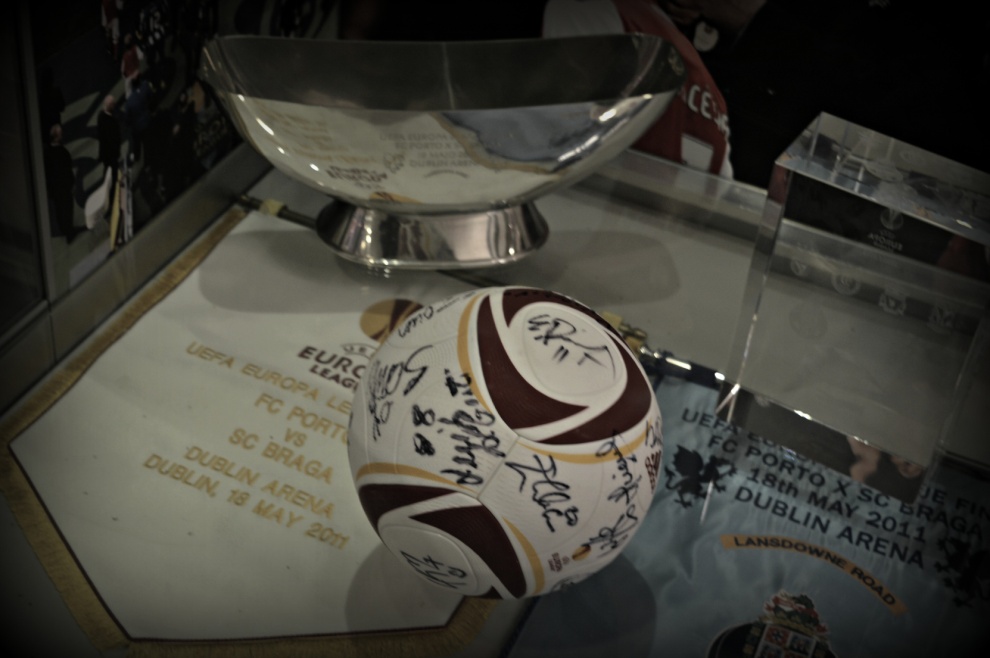 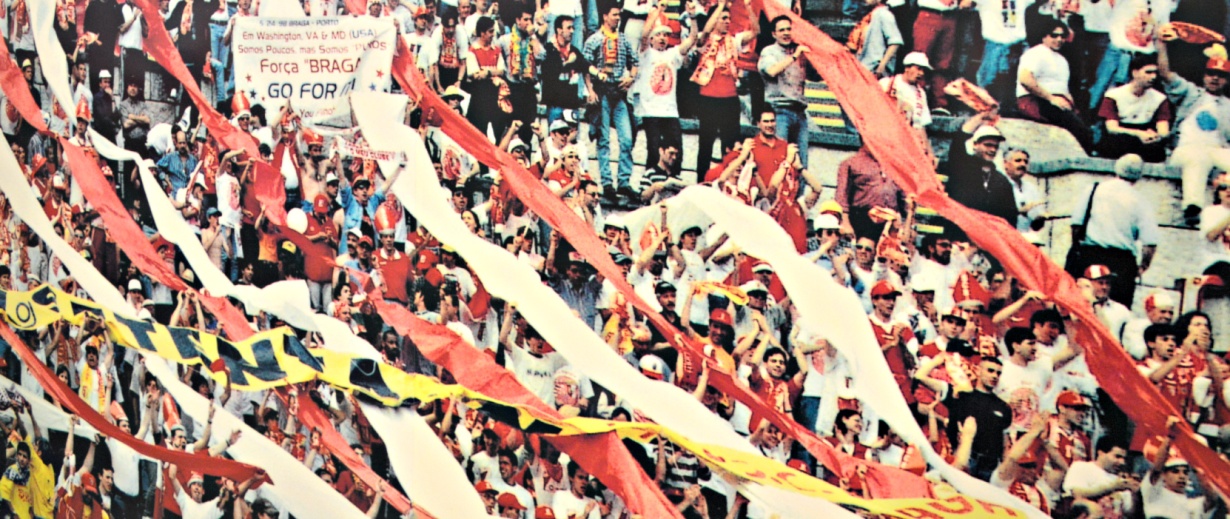 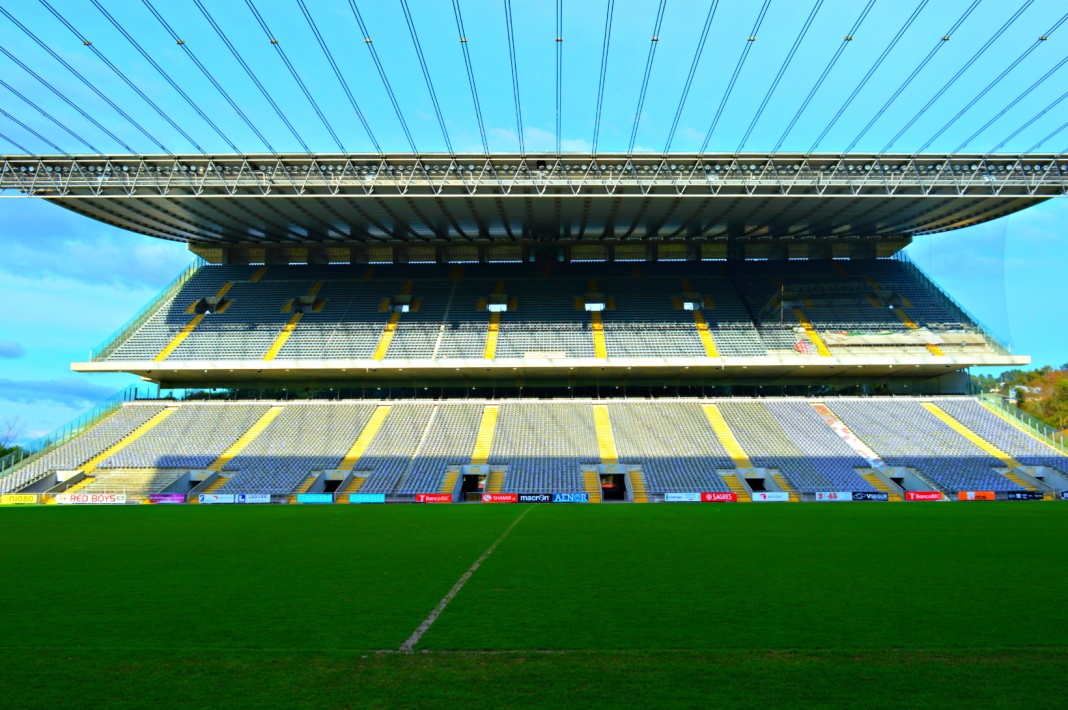 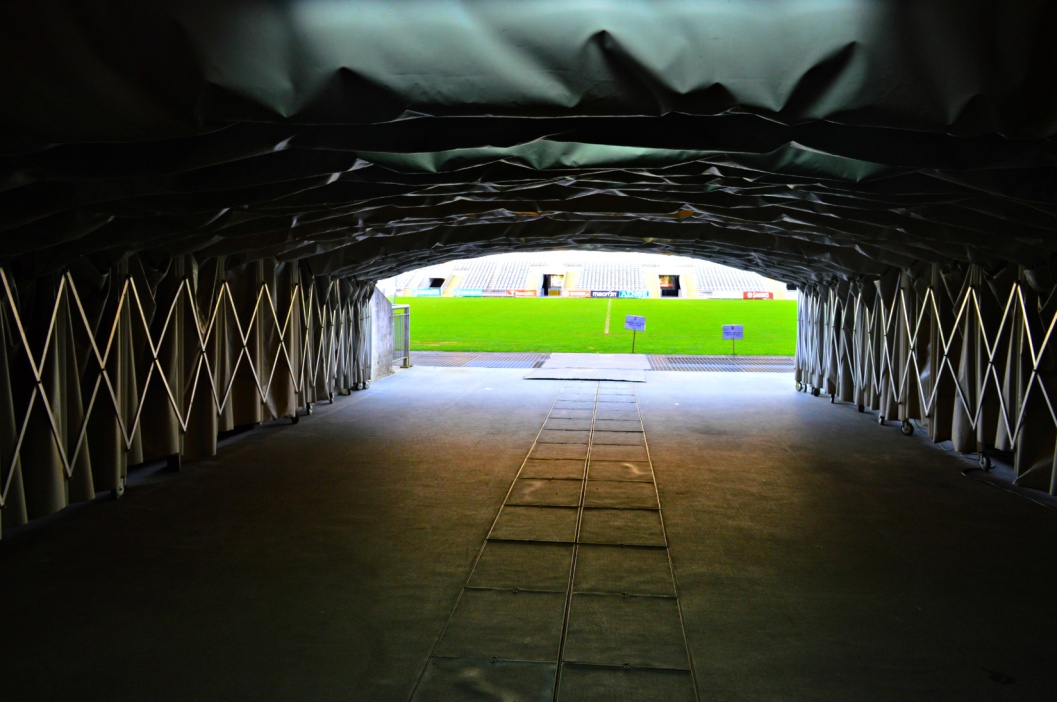 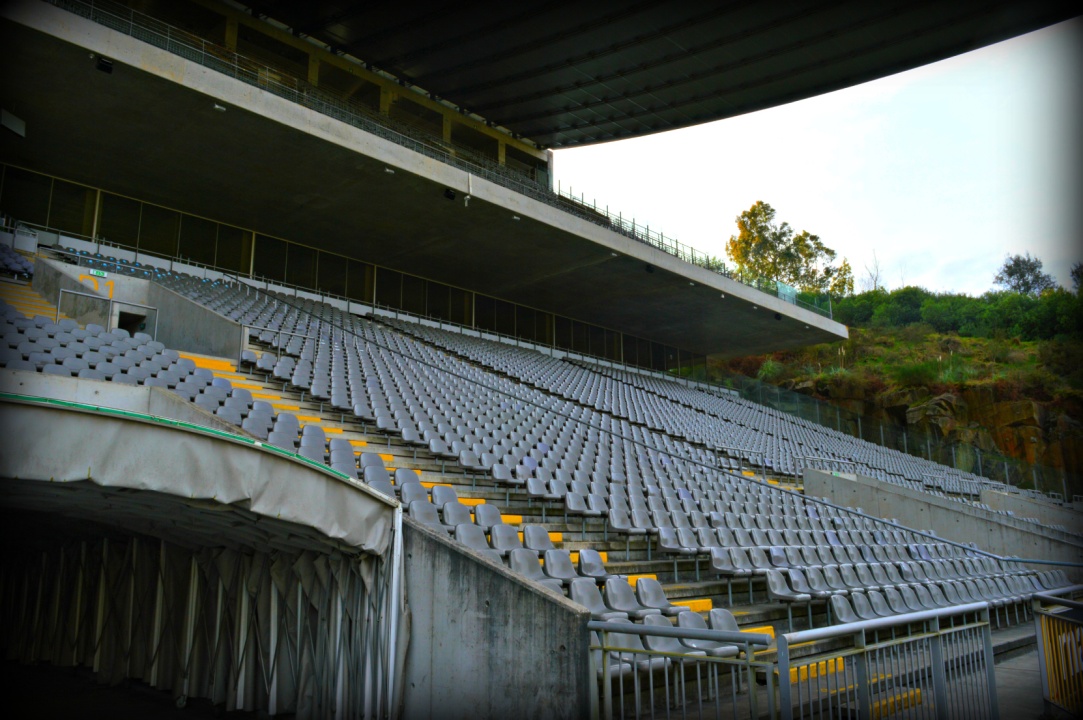 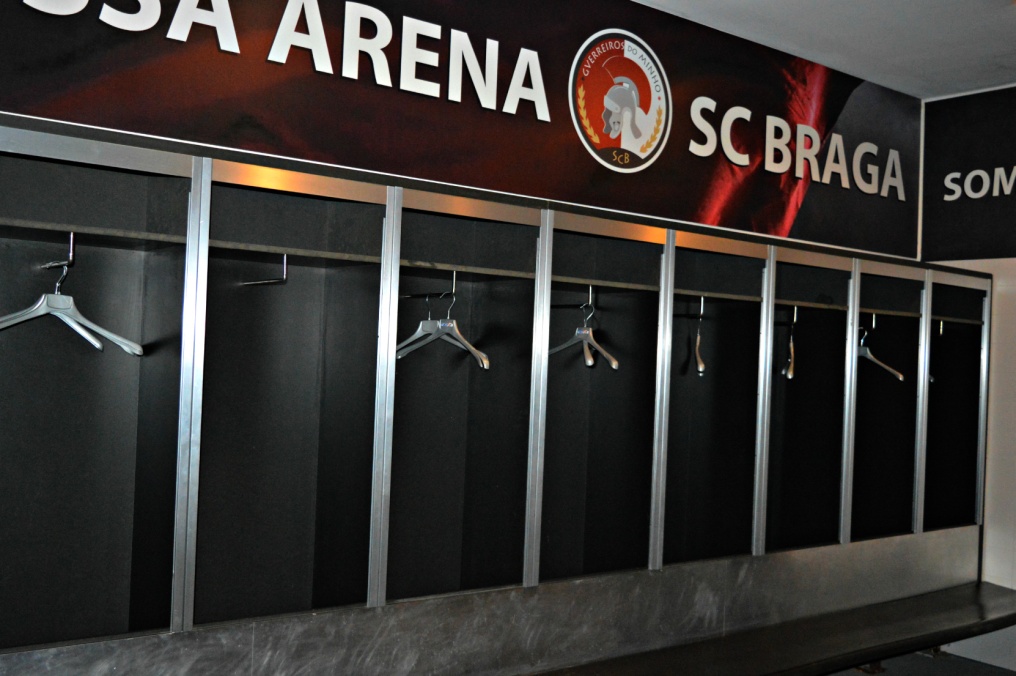 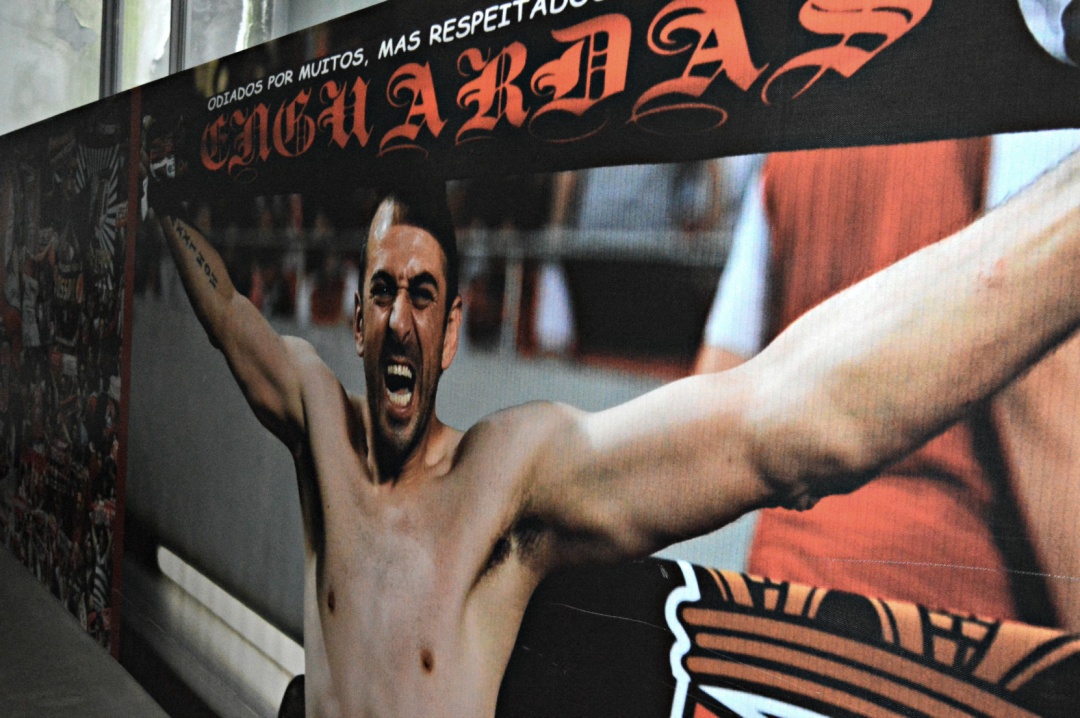 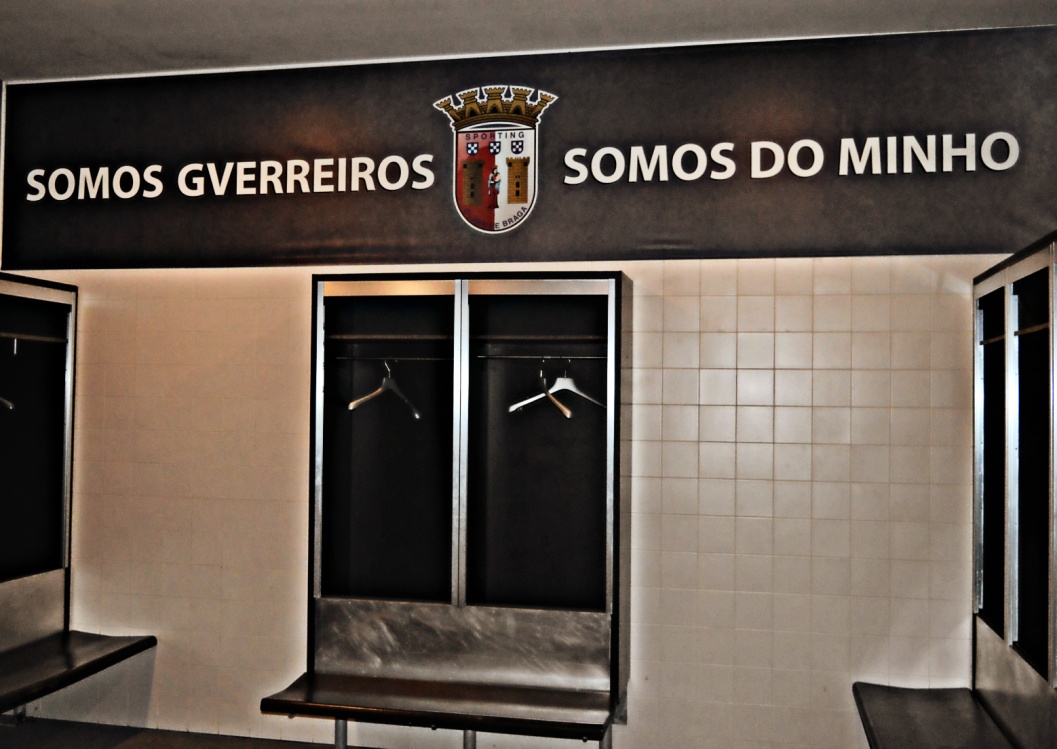 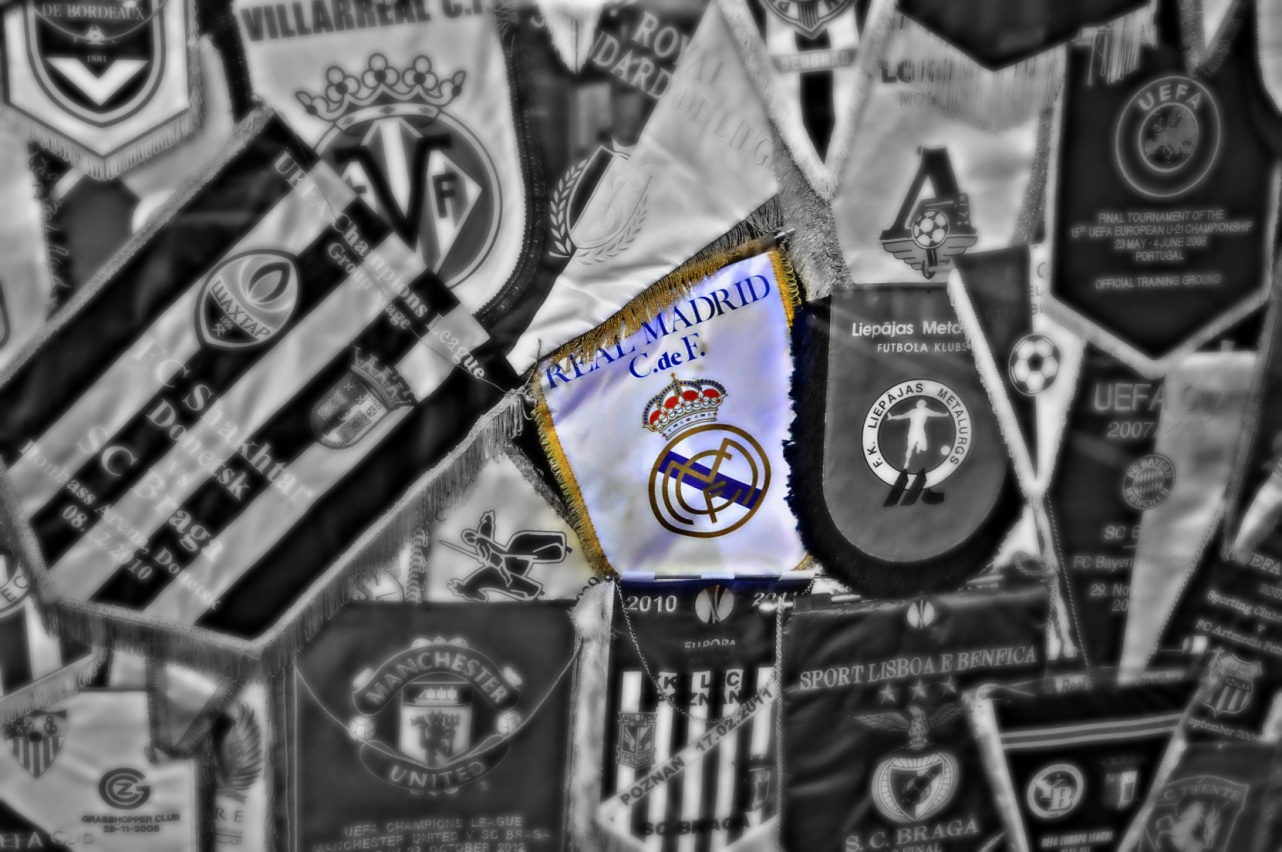 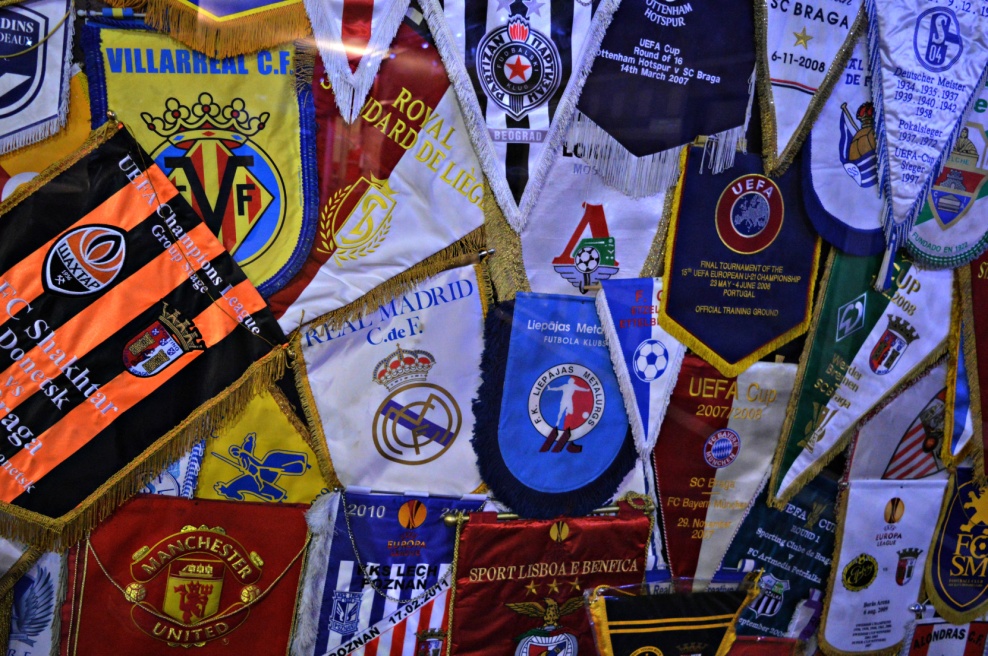